আজকের ক্লাসে স্বাগতম
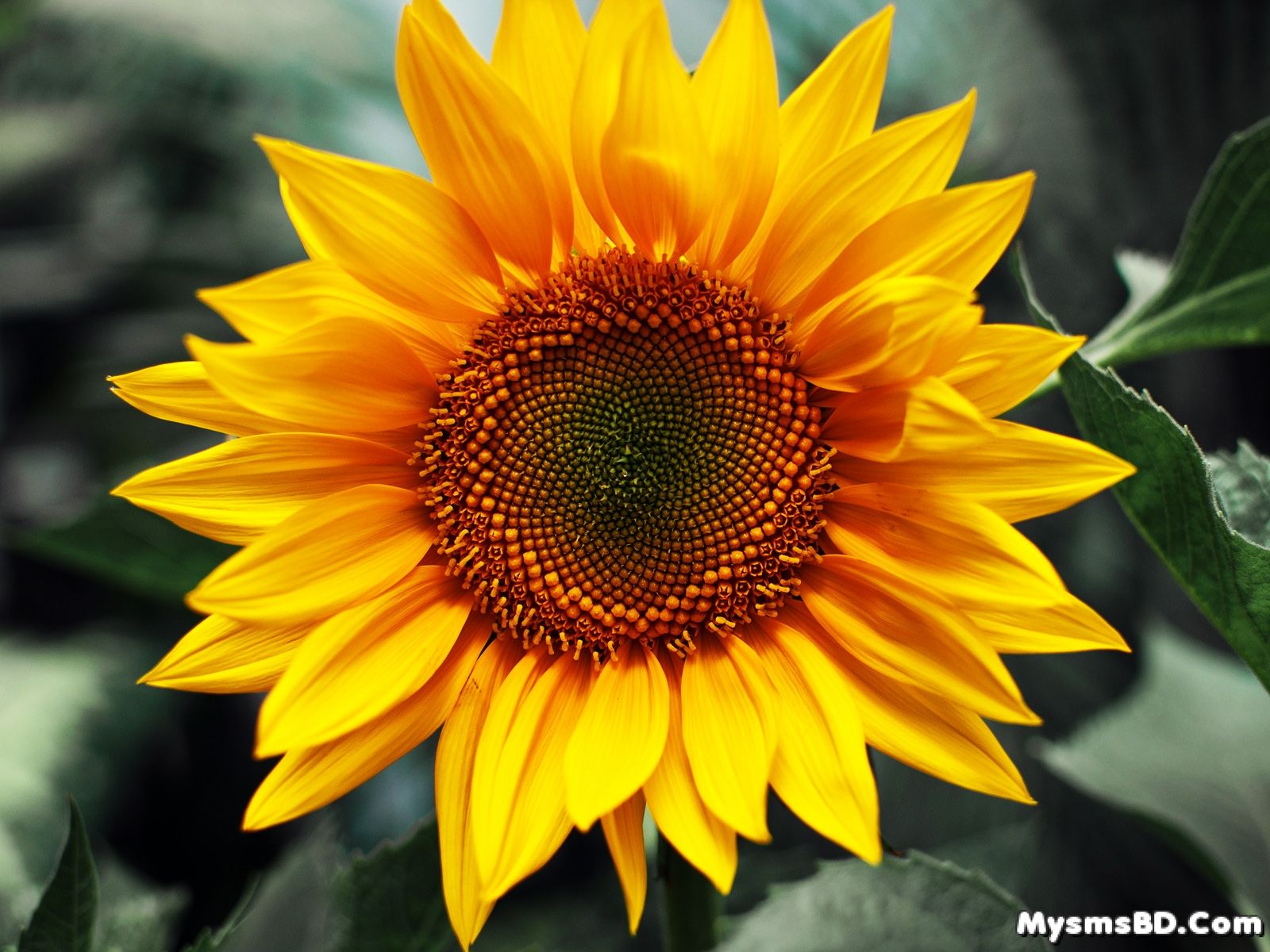 পরিচিতি
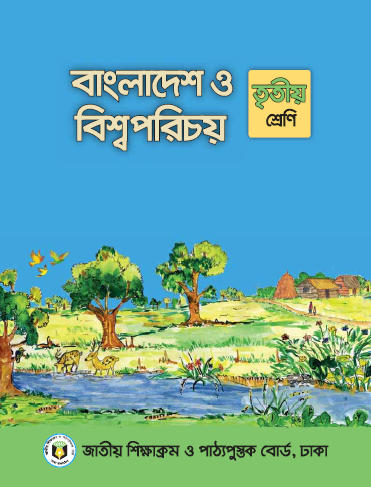 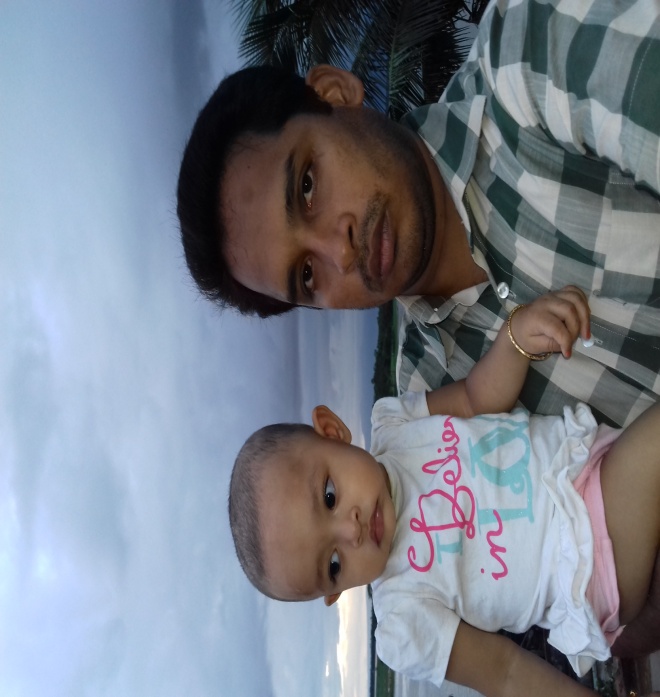 বিষয়ঃ বাংলাদেশ ও বিশ্বপরিচয়
শ্রেণিঃ  ৪র্থ শ্রেণি
মোঃ রাশেল আহমেদ তালুকদার
অধ্যায়ঃ এলাকার উন্নয়ন
সহকারী শিক্ষক
পাঠের শিরোনামঃ      গ্রামাঞ্চল
টিলাগাঁও সরকারি প্রাথমিক বিদ্যালয়
পাঠ্যাংশঃ আমাদের মধ্যে কেউ...................তৈরি ইত্যাদি।
মোবাইল নম্বরঃ ০১৭১২৩৭৪৬০১
ই-মেইলঃ rashelahmed33.duara@gmail.com
তারিখঃ ০৯/০৩/২০২০ খ্রিঃ
এসো একটি ভিডিও দেখি
https://www.youtube.com/watch?time_continue=30&v=QNUSIOMb6vI&feature=emb_logo
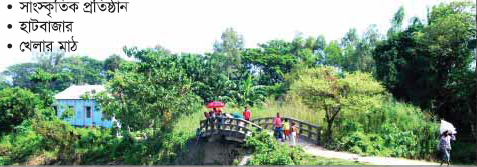 বলতো এখানে কি কি আছে?
গাছপালা,খাল,কালভার্ট,মানুষ,বাড়ী,রাস্তা
এলাকার উন্নয়ন
শিখনফলঃ
১। নিজ এলাকার উন্নয়ন কর্মকান্ড সম্পর্কে চিহ্নিত করতে পারবে ও এগুলোতে অংশ গ্রহণ করবে।
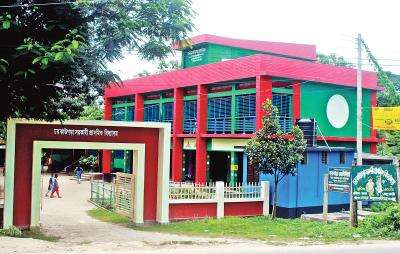 বলতো এটা কীসের ছবি?
একটি বিদ্যালয়ের ছবি
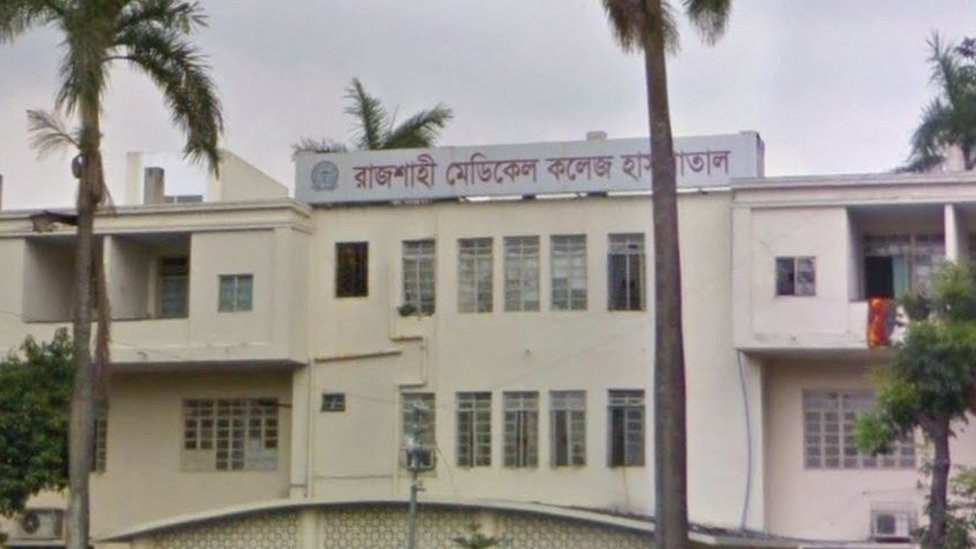 বলতো এটা কীসের ছবি?
হাসপাতালের ছবি
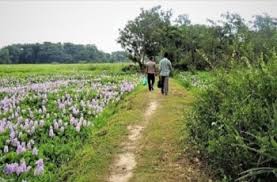 গ্রামের রাস্তায় লোকজন হাটছে।
এখানে কী দেখা যায়?
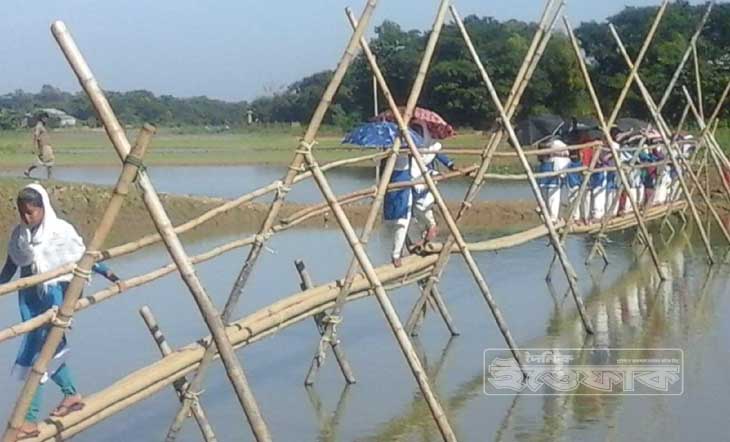 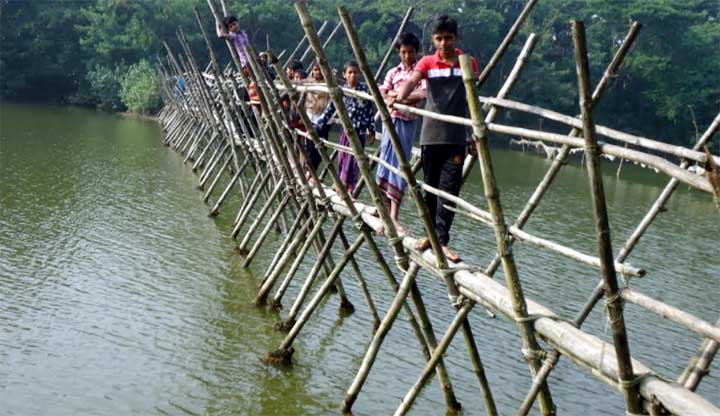 বলতো এটা কীসের ছবি?
নদীর উপর বাঁশের সাঁকোর ছবি
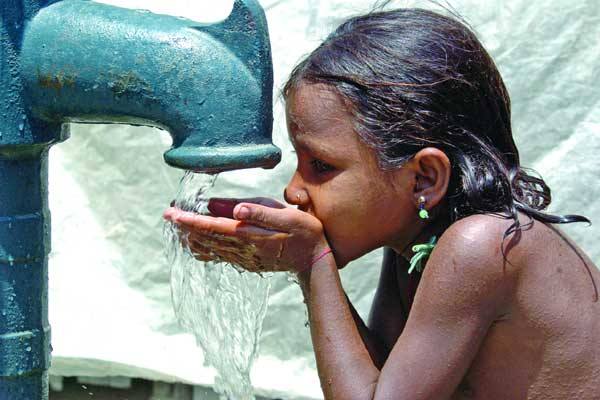 বলতো এটা কীসের ছবি?
নলকূপে পানি খাওয়ার ছবি
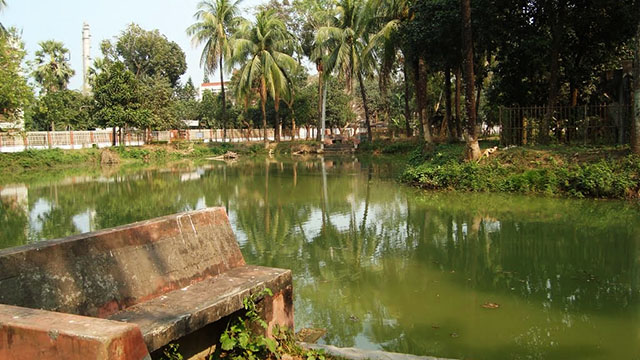 বলতো এটা কীসের ছবি?
গ্রামে পুকুরের ছবি
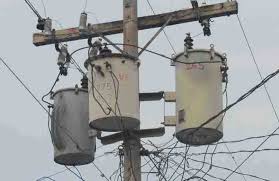 বলতো এটা কীসের ছবি?
বিদ্যুতের খুটির ছবি
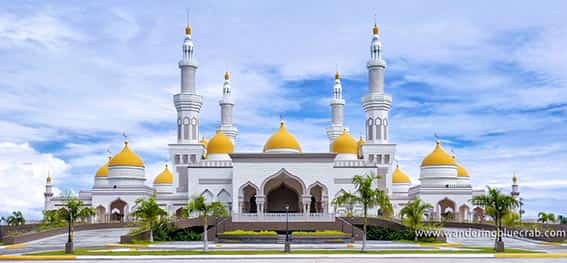 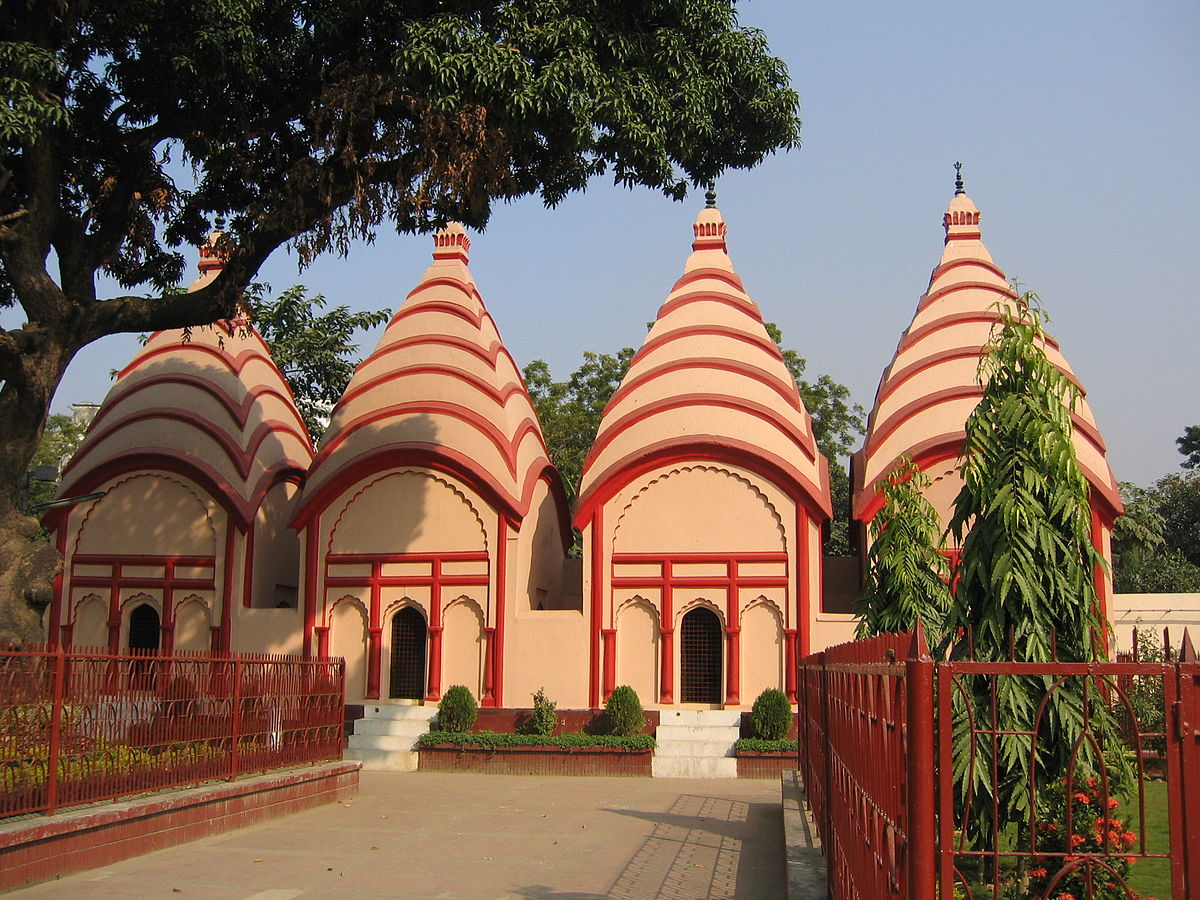 বলতো এগুলো কীসের ছবি?
মসজিদ ও মন্দির
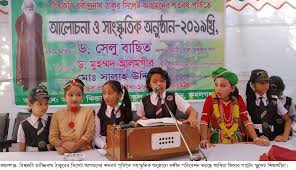 বলতো এটা কীসের ছবি?
সাংস্কৃতিক অনুষ্টানের ছবি
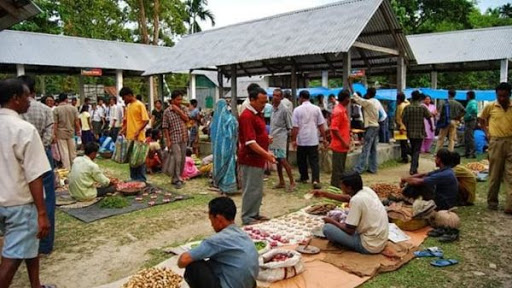 বলতো এখানে কী দেখা যায়?
হাট বাজারের ছবি
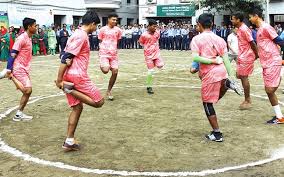 বলতো এখানে কি দেখা যায়?
শিশুরা মাঠে খেলছে
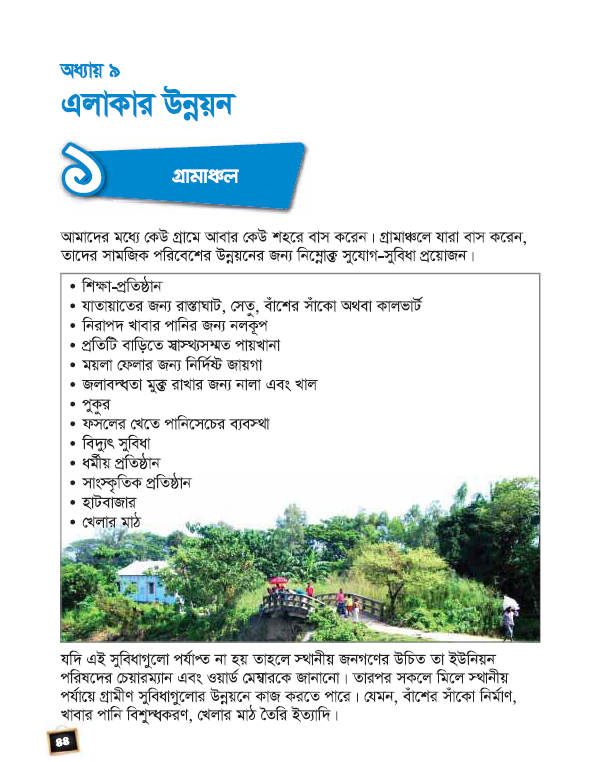 তোমার পাঠ্যবই এর ৪৪ নং পৃষ্ঠাটি খোল
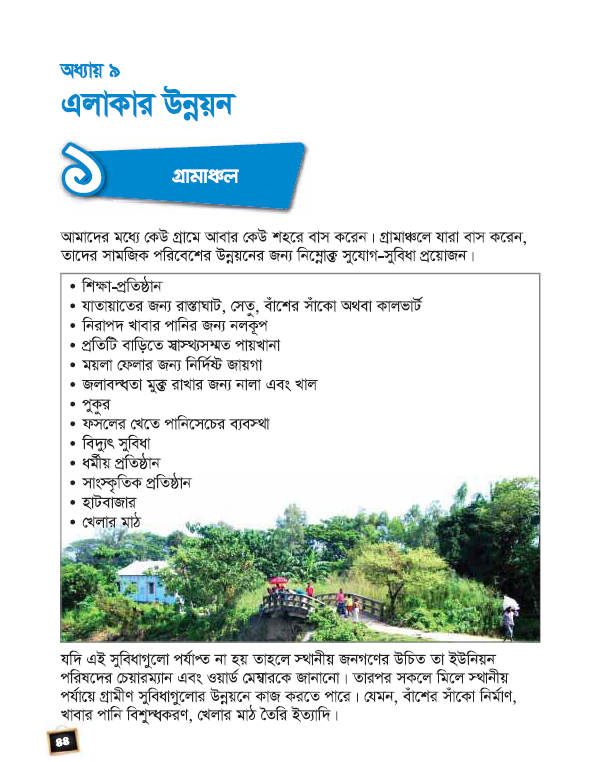 তোমার পাঠ্যবই এর ৪৪ নং পৃষ্ঠাটি নিরবে পড়
দলীয় কাজ
সবাই মিলে একটি নতুন গ্রাম গড়তে যাচ্ছ।
পাঠে উল্লেখিত সুযোগ-সুবিধার মধ্যে কোনগুলো সবচেয়ে প্রয়োজন?
গুরুত্বের ভিত্তিতে তালিকা তৈরি কর।
মূল্যায়ন
১।  এলাকার উন্নয়ন কর্মকান্ড কী কী?
২। এলাকার উন্নয়নে গ্রামিন অঞ্চলের দুইটি সুবিধা বল?
৩। এলাকার উন্নয়নে আমাদের ভূমিকা কী হওয়া উচিৎ?
সবাইকে ধন্যবাদ
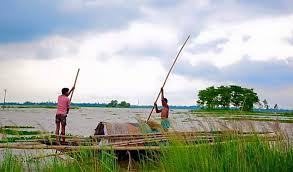